CS1033 Assignment 1 Posters 
Fall 2023 – Top Picks
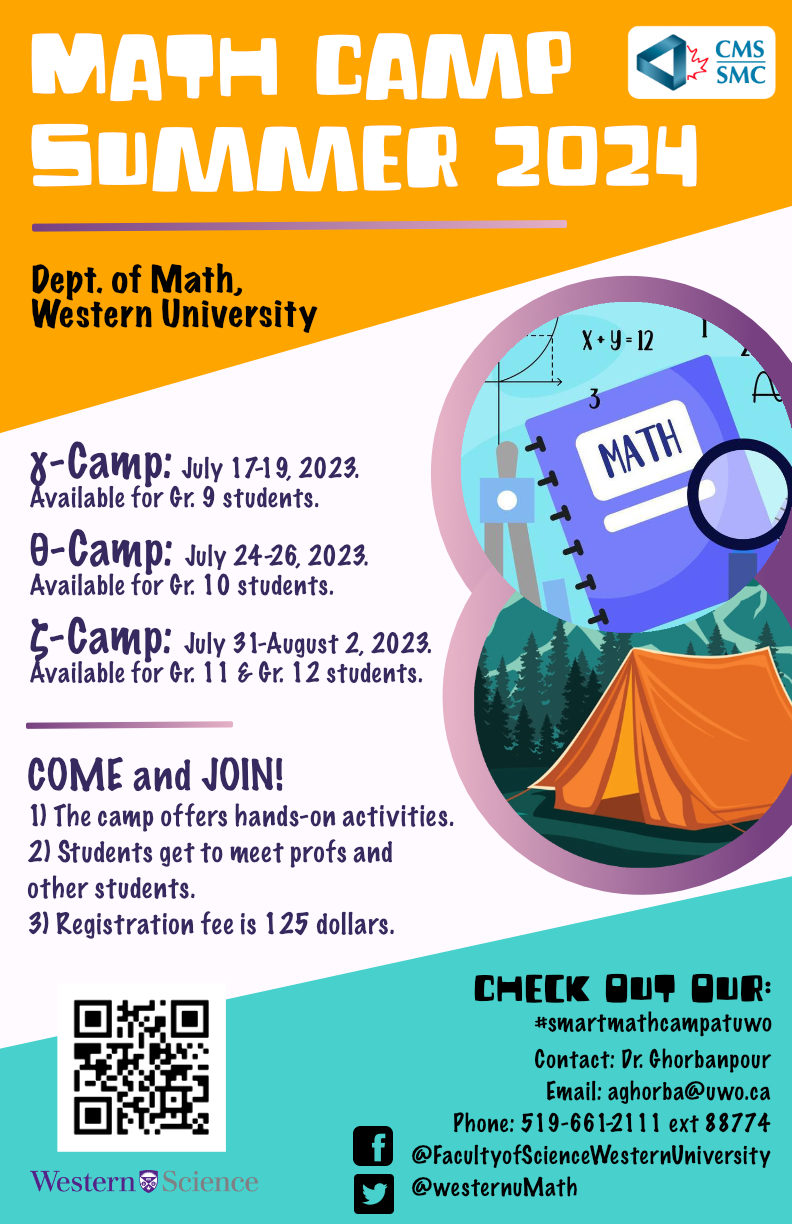 Honorable Mention:
Ruixin Z.
27/67
[Speaker Notes: rzheng89_poster.jpg]
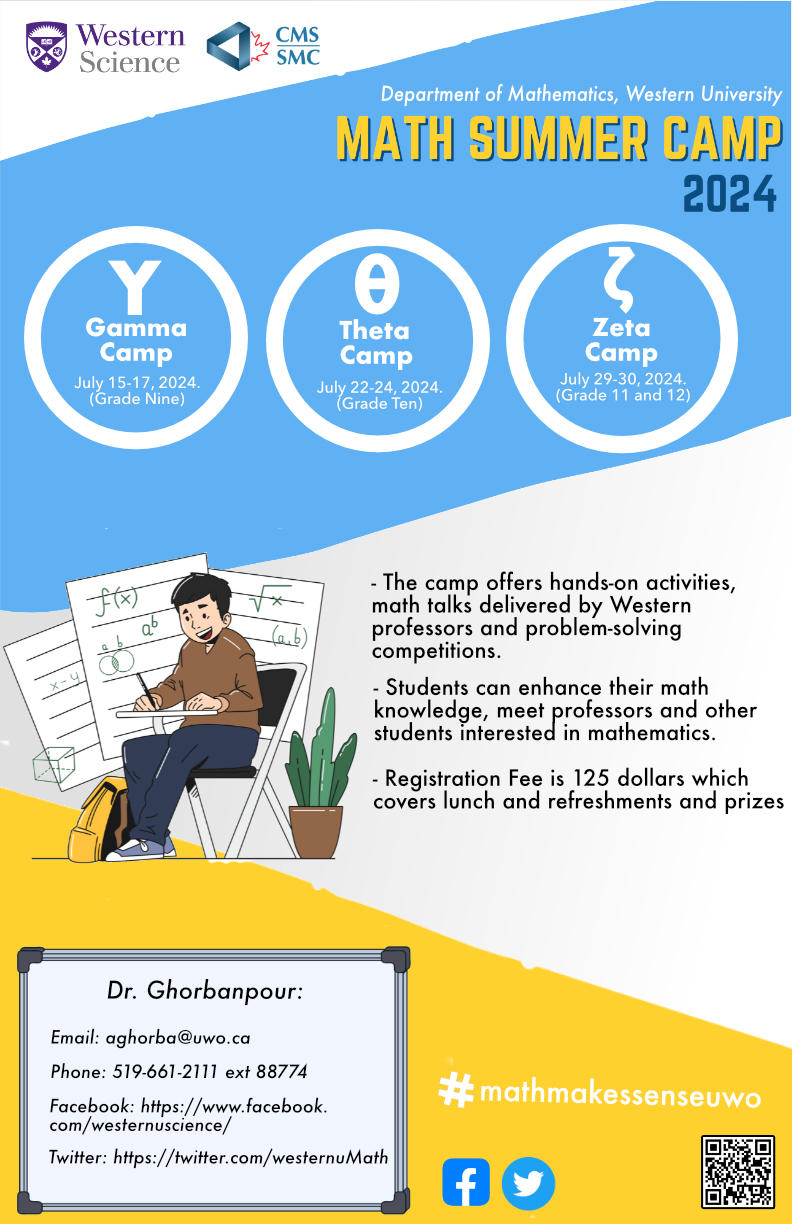 Honorable Mention:
Chhina S.
16/118
[Speaker Notes: schhina2_poster.jpg]
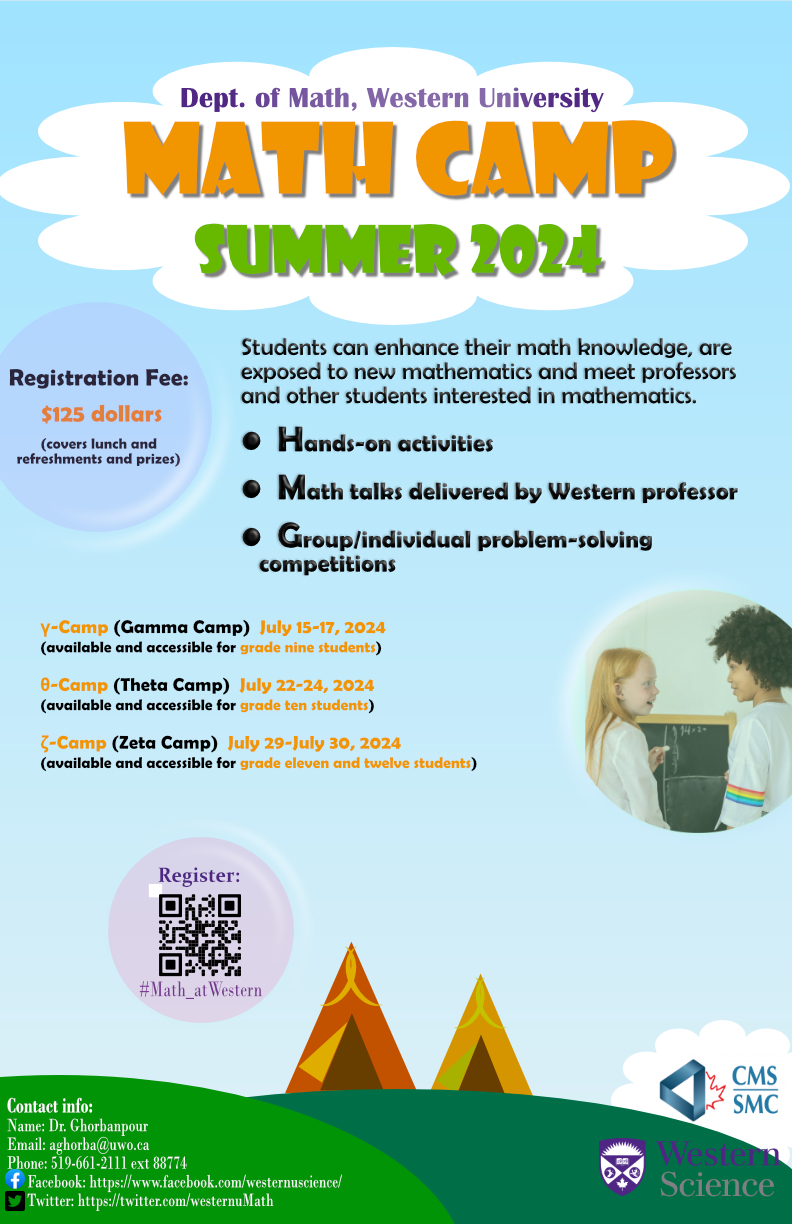 Honorable Mention:
Youngchae L.
7/113
[Speaker Notes: ylee792_poster.jpg]
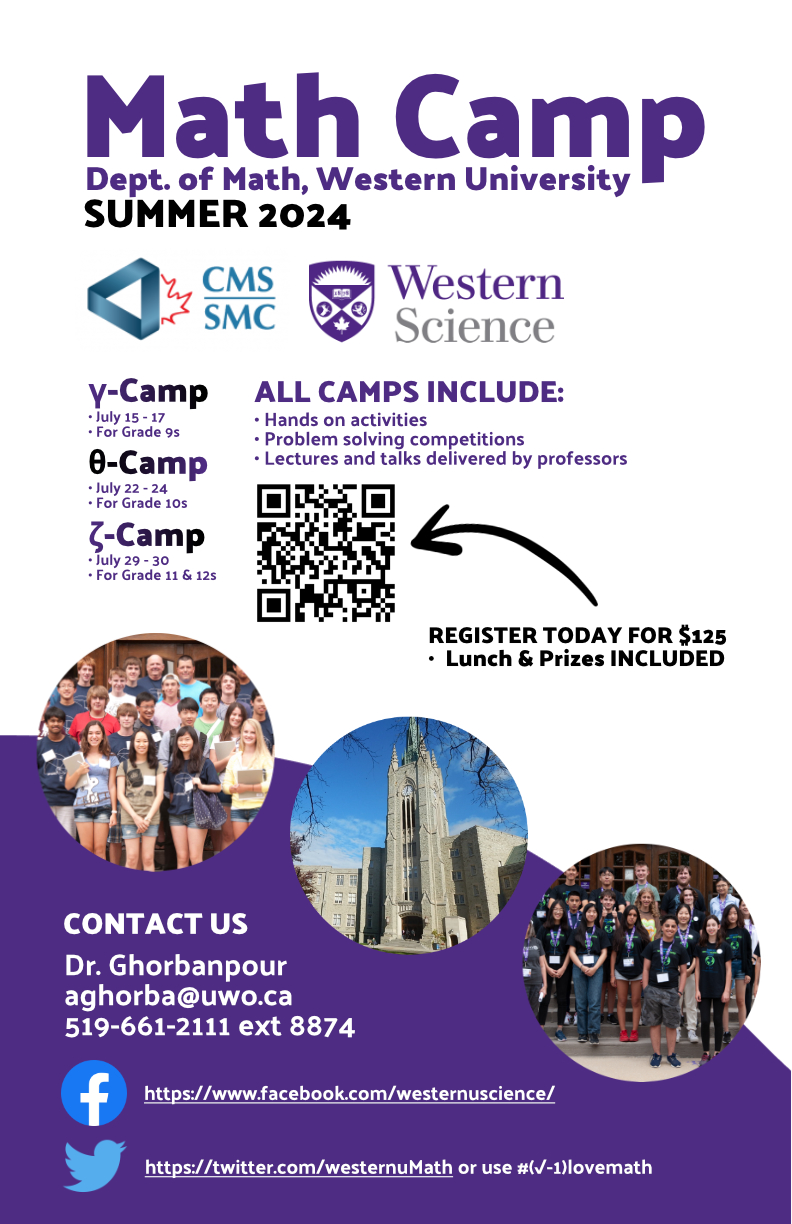 Honorable Mention:
Wajeeh H.
13/112
[Speaker Notes: whaider2_poster.jpg]
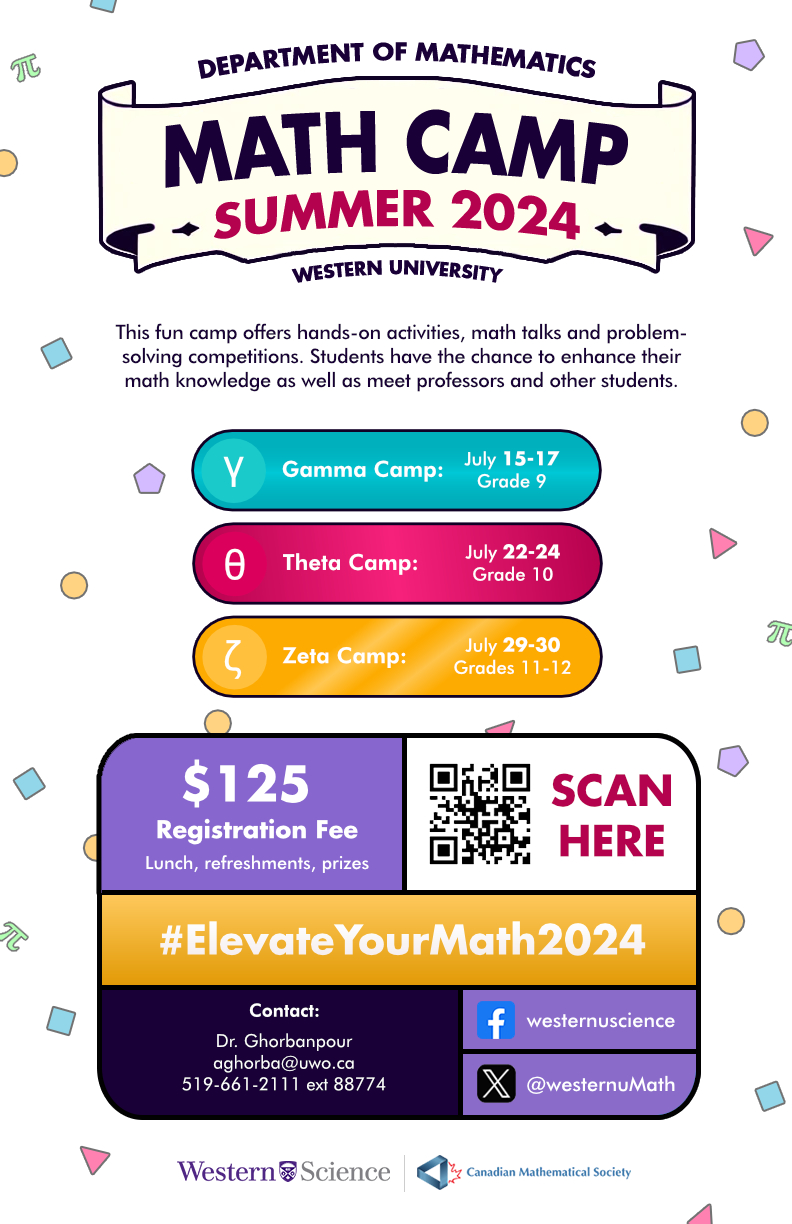 Honorable Mention:
Kyle X.
40/67
[Speaker Notes: kxu324_poster.jpg]
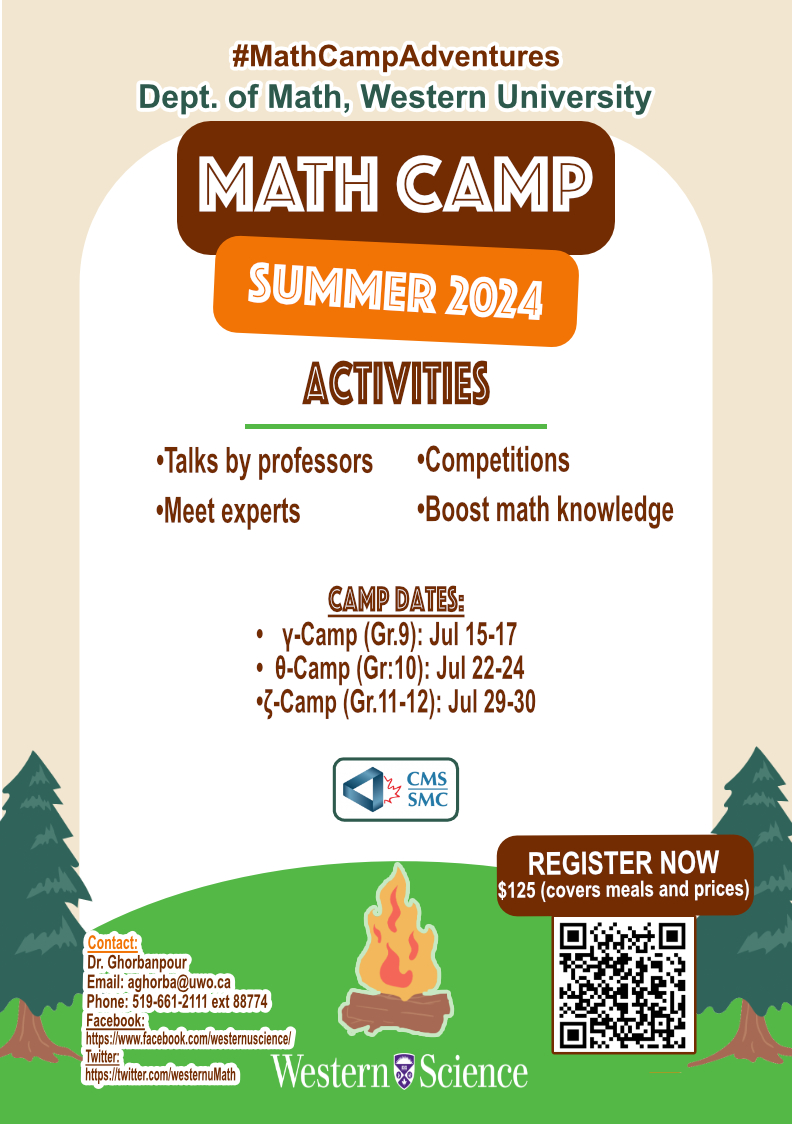 Honorable Mention:
Willa M.
9/117
[Speaker Notes: wmoore9_poster.jpg]
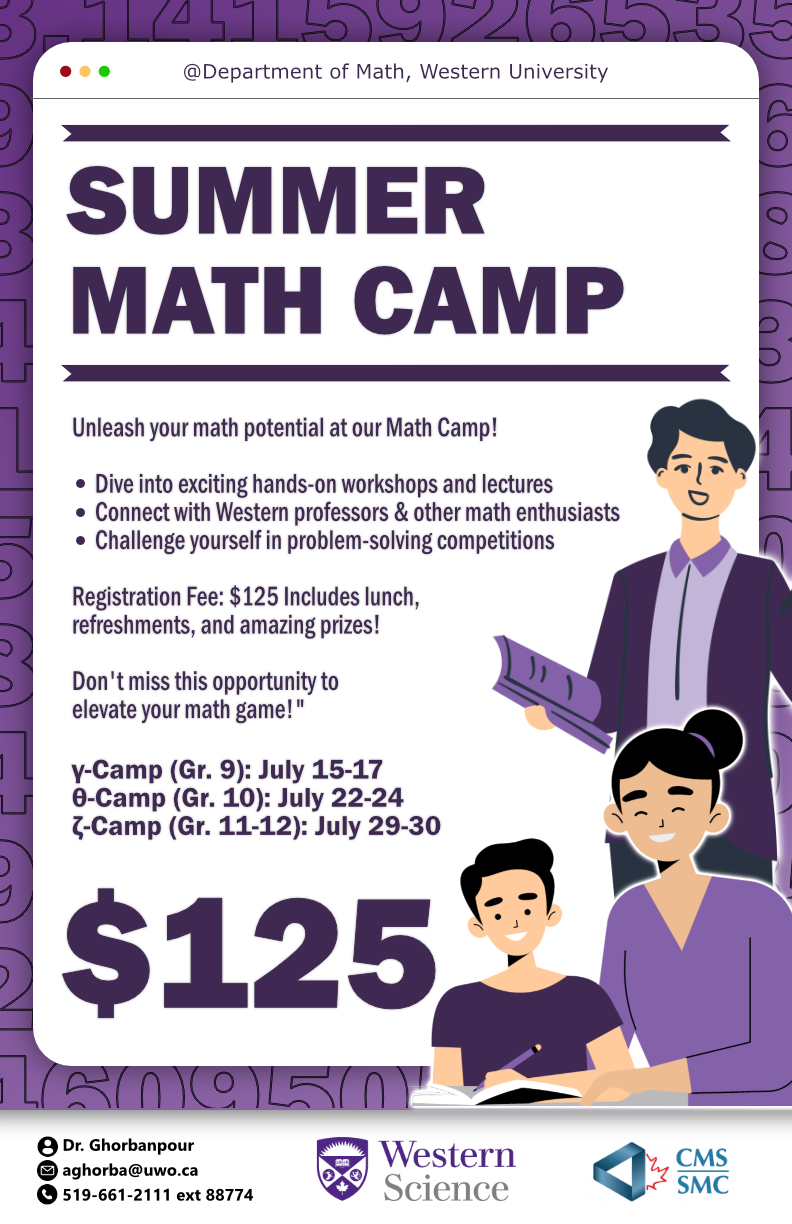 Honorable Mention:
John W.
74/120
[Speaker Notes: jwan2588_poster.jpg]
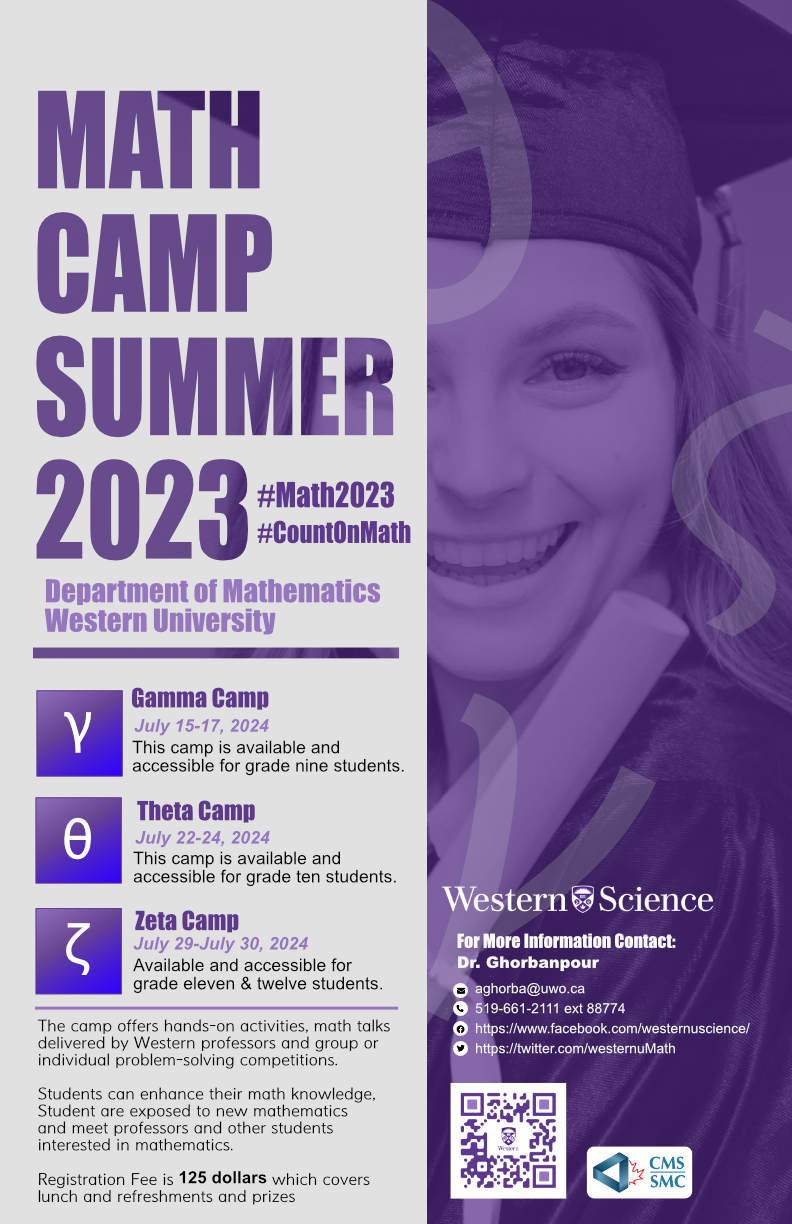 Third Place:
Zhihan C.
2/118
[Speaker Notes: zche327_poster.jpg]
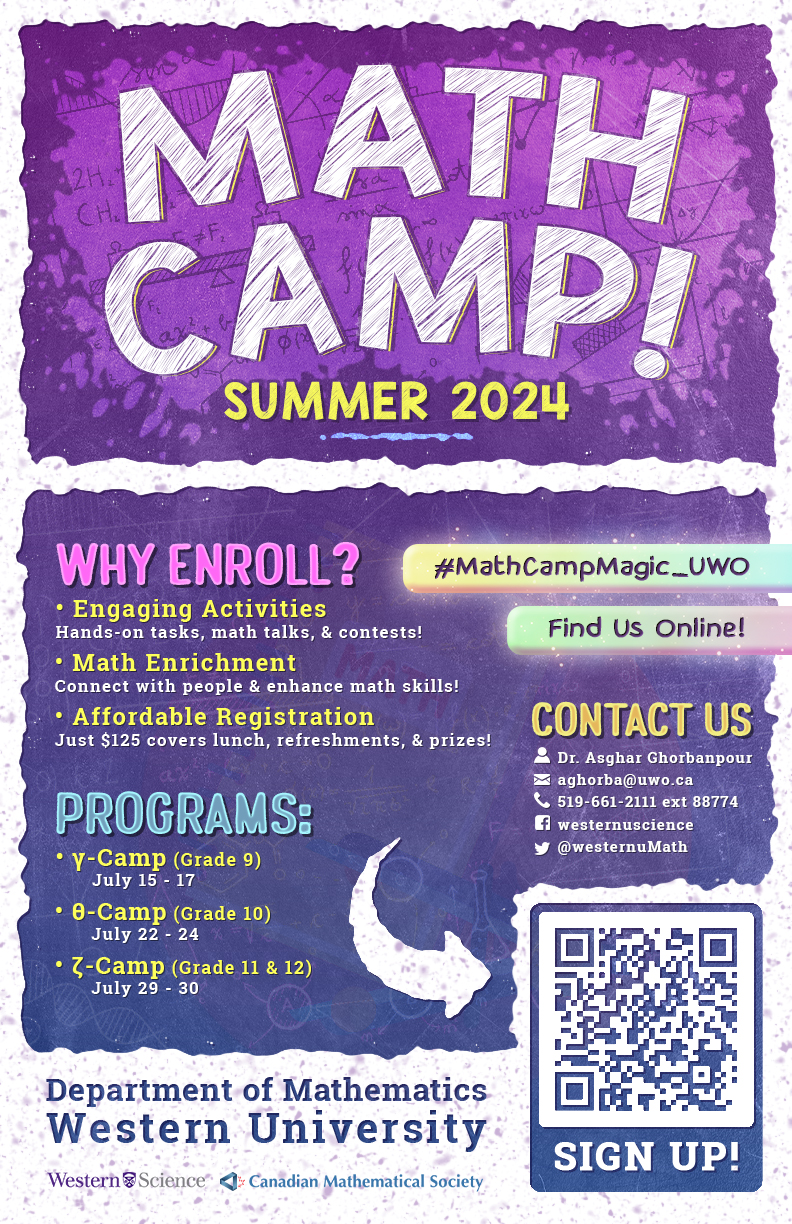 Second Place:
Ziyad A.
5/118
[Speaker Notes: zali84_poster.jpg]
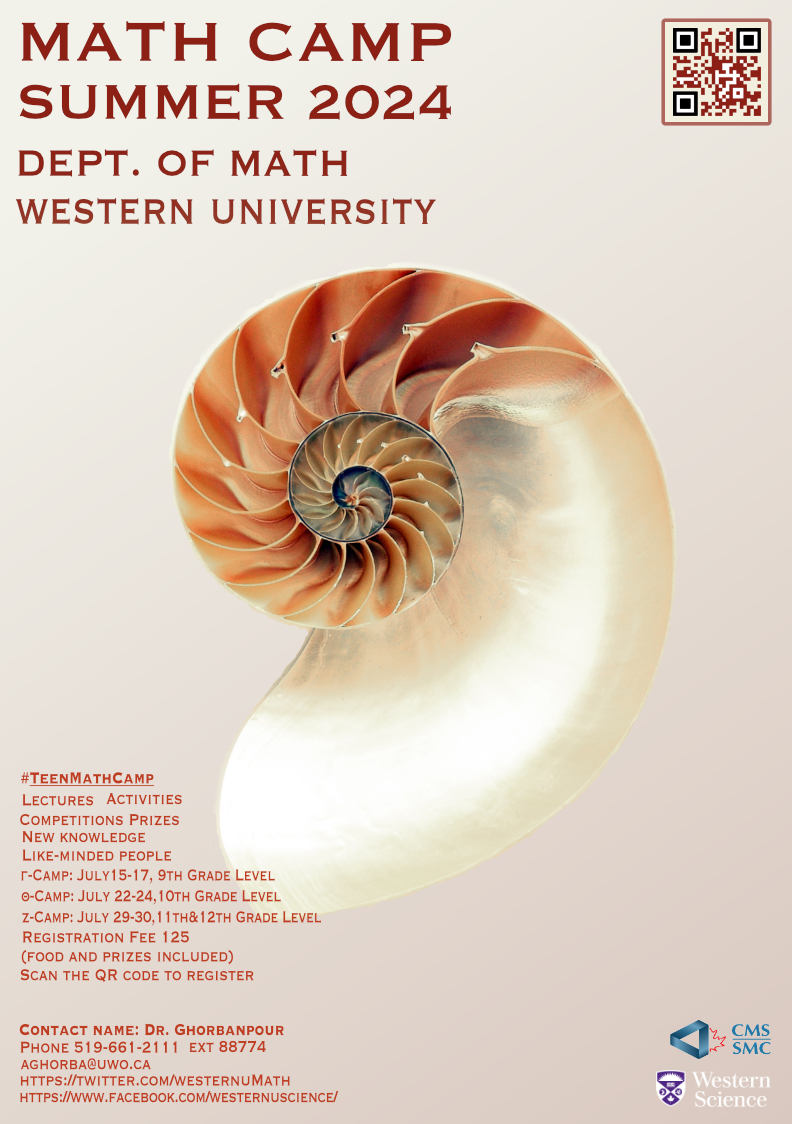 First Place:
Ella Z.
2/113
[Speaker Notes: zliu2443_poster.jpg]